Výživová opatření po transplantaci ledvin a příklady z praxe
Mgr. Veronika Volavá 
Nutriční terapeut
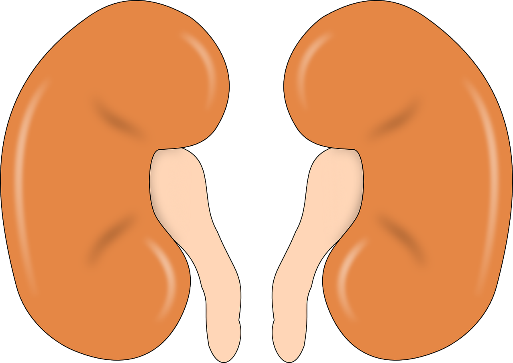 Transplantace ledvin
v současné době je transplantace ledviny (TL) metodou volby léčby nezvratného selhání ledvin (end-stage-renal disease – ESRD)
TL, bez ohledu na věk, jednoznačně prodlužuje život, zlepšuje jeho kvalitu, snižuje morbiditu a mortalitu nemocných v porovnání s nemocnými léčenými pravidelnou dialýzou (PDL)
 předtransplantační vyšetření představuje základní krok pro zařazení pacienta do čekací listiny (waiting list) k transplantaci ledviny
 smyslem předtransplantačního vyšetření je detekce a korekce preexistujících onemocnění           s cílem zařadit pacienta na WL v optimalizovaném stavu, který by měl maximálně zaručit úspěšný výsledek transplantace
 součástí předtransplantačního vyšetření je dále posouzení rizik dlouhodobé imunosupresivní léčby a posouzení technické stránky transplantace
Transplantace ledvin
informace o možnostech řešení ESRD by měla proběhnout u každého nemocného s chronickým onemocněním ledvin (chronic kidney disease – CKD) ve stadiu G5 (CKD-EPI < 0,25,                   GFR < 15ml/min/1,73m2 ), nejlépe 6–12 měsíců před plánovaným zahájením pravidelné dialyzační léčby, ideálně však již ve stadiu CKD 4 (GFR 15–29 ml/min)
 před transplantací se posuzují kardiovaskulární onemocnění, cerebrovaskulární onemocnění, onemocnění periférních tepen, nádorová onemocnění, infekce, urologická onemocnění, věk a obezita
 prevalence obezity, definované jako BMI ≥ 30 kg/m2 , je u pacientů s ESRD vysoká, pohybuje se mezi 10–20 % (nutnost cílené redukce hmotnosti před případnou TL)
 přestože BMI není optimálním ukazatelem, zůstává nedílnou součástí předtransplantačního vyšetření jako jeden z parametrů perioperačního rizika
„bezpečná“ hranice BMI není pevně zakotvena, obvykle však pacienti s BMI > 35–40 kg/m2 jsou k transplantaci kontraindikováni, záleží však i na typu obezity, proto je každý kandidát transplantace posuzován individuálně transplantačním chirurgem
Transplantace ledvin
nová ledvina se neukládá na místo původních ledvin, ale do levé nebo pravé jámy kyčelní, mezi břicho a břišní dutinu
 chirurg poté propojí tepnu a žílu nové ledviny s cévním systémem pacienta   
 v momentě, kdy krev proudí novou ledvinou, může se začít, stejně jako ve zdravých ledvinách, vytvářet moč, ta je do močového měchýře odváděna močovodem, který je součástí transplantované ledviny a jejž je nutné volným zakončením napojit na močový měchýř příjemce
 nová ledvina je připravená pracovat ihned po transplantaci, ale může trvat i několik týdnů, než začne tvořit moč 
 pokud nejsou příčinou infekcí nebo vysokého krevního tlaku, jsou původní ledviny ponechány na svém místě
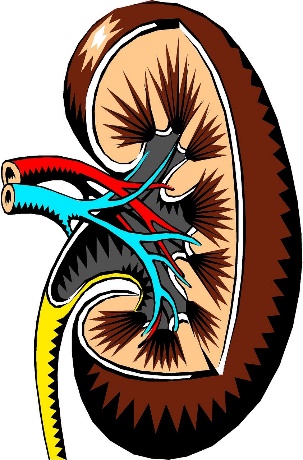 Transplantace ledvin
od živého dárce (příbuzenská transplantace): je nezbytné, aby se dárcova krev a tkáně co nejvíce shodovaly s krví a tkáněmi příjemce
 od zemřelého dárce (kadaverózní transplantace): umožňuje orgán transplantovat dvěma pacientům 

 průměrná doba na WL je 1-2 roky (Koordinační středisko transplantací)
 kritéria: shoda v krevní skupině, maximální počet shod v HLA systému (tkáňové charakteristiky podobné krevním skupinám, avšak s větším počtem kombinací – maximální počet shod je šest), spádové transplantační centrum, procento protilátek v krvi
 neshoda v krevní skupině ale nevylučuje možnost transplantace od žijícího dárce, řešením            je tzv. párová transplantace, kdy dochází k výměně ledvin mezi dvěma dvojicemi
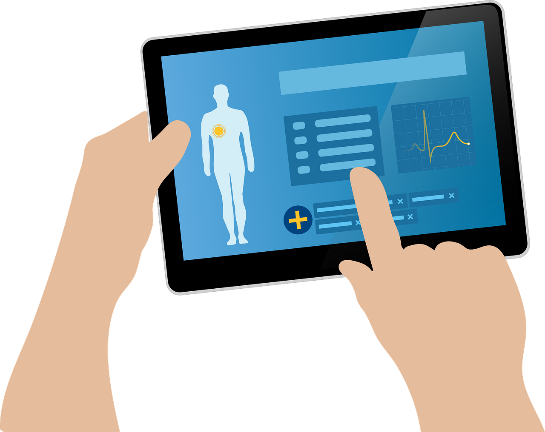 Možná rizika a komplikace po TL
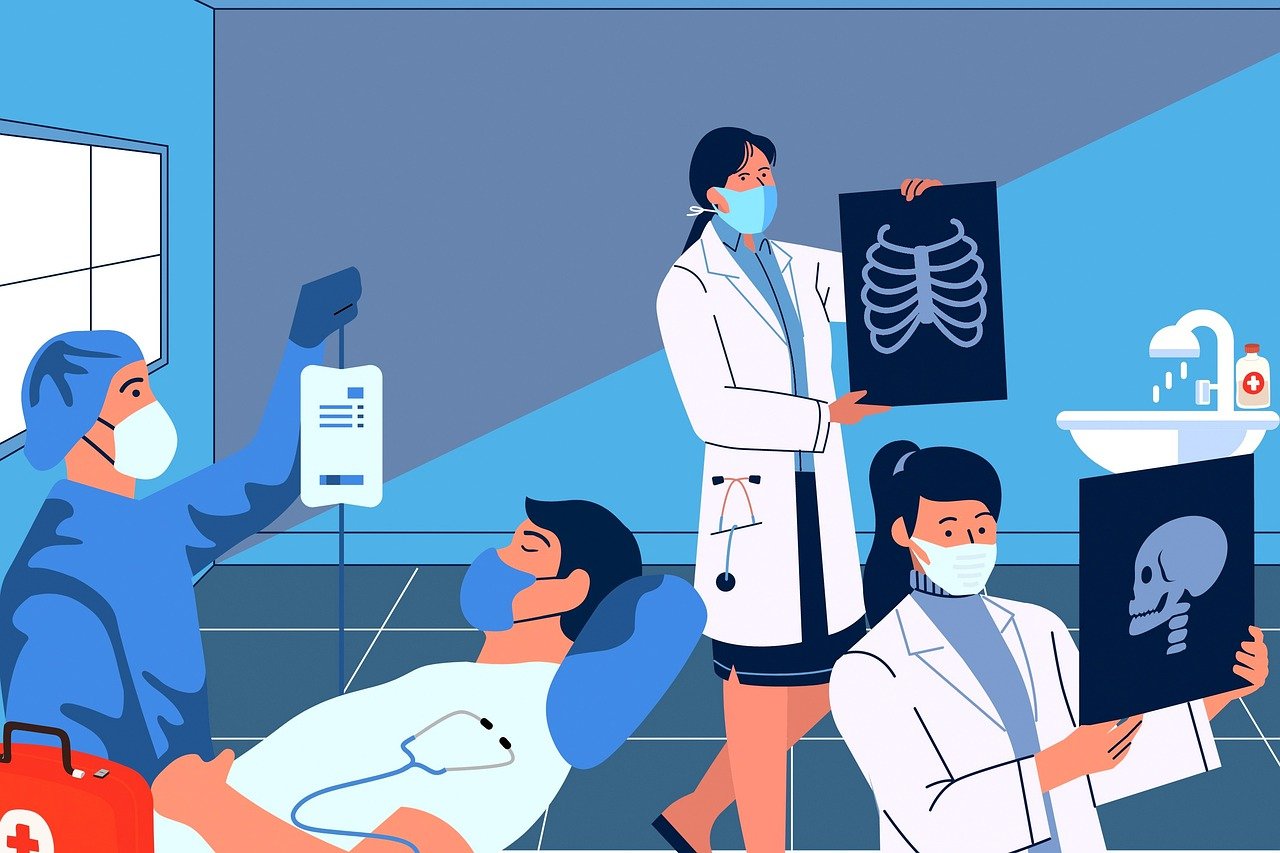 krvácení
 poruchy hojení močových cest
 snížená funkce štěpu ledviny a pozdní nástup funkce
 rejekce (odmítnutí) ledvinného transplantátu
 komplikace po podávání léčiv 
 úmrtí pacienta (2 %) je velmi vzácné, nižší než u pacientů na dialyzační terapii
komplikace plynoucí z podávání IMUNOSUPRESIV A kortikosteroidů
Transplantace ledvin – perioperační péče
nabídka orgánu (pacient hospitalizovaný, nebo z domácího prostředí), timing operace, pouze sipping a tekutiny před operací 
 po operaci infuze AMK + Glukosa dle protokolu (0. a 1. den)
 realimentace per os dle extubace a celkového stavu pacienta (snaha co nejdříve), pokud nelze per os zahajujeme EV v bazálních dávkách v kombinaci s PV 
 obezita s BMI nad 30, podobně jako malnutrice a BMI nižší než 18, je spojena s vyšším výskytem perioperačních komplikací jako opožděný rozvoj funkce štěpu (tj. potřeba dialýzy po transplantaci), chirurgické komplikace (včetně komplikovaného hojení rány), infekce a manifestace de novo DM,…
Transplantace ledvin – perioperační péče
po odtlumení pacienta může nastat silné nechutenství, omezený příjem tekutin, nauzea, vomitus, nedostatečná síla pro příjem per os, dysfagie po UPV
 po transplantacích rozkolísané glykémie (DM de novo)
 při poruchách hojení ran se využívá VAC systém, převazy v CA každé 2-3 dny
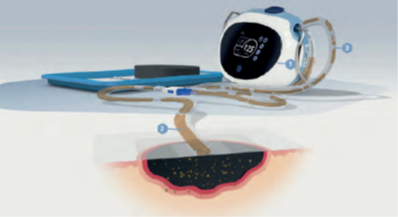 Transplantace ledvin – pooperační péče
snaha o brzký přechod na per os příjem (do 24 h po operaci)
 z počátku dieta č. 1, následně dieta č. 2 (9ML 9S)
 v indikovaných případech využití ONS (proteinové druhy, popřípadě moduly)
 příjem tekutin individualizovaný (nejméně 2-2,5l za den)  
 během hospitalizace edukace o výživě po TL
 celková délka hospitalizace při nekomplikovaném průběhu je 14 dní
 akutní posttransplantační fáze trvá 2 měsíce od TL, poté přechod do chronické fáze  
 individualizace suplementace vitaminů a minerálních látek: Ca, Mg, Vit. D
 při zvýšeném homocysteinu: kys. listová, vit. B6 a B12, popřípadě B1 
 v následujícím období po TL sledování vývoje hmotnosti a snaha o normalizaci
Transplantace ledvin – pooperační péče
Transplantace ledvin - vitaminy a minerální látky
vápník: 1000-1300 mg/d
 fosfor: 1000-1300 mg/d
 sodík: 80-100 mmol/d
 omezení draslíku při hyperkalemii
 železo: 10-15 mg/d
 vitamin D: 5-15 ug/d
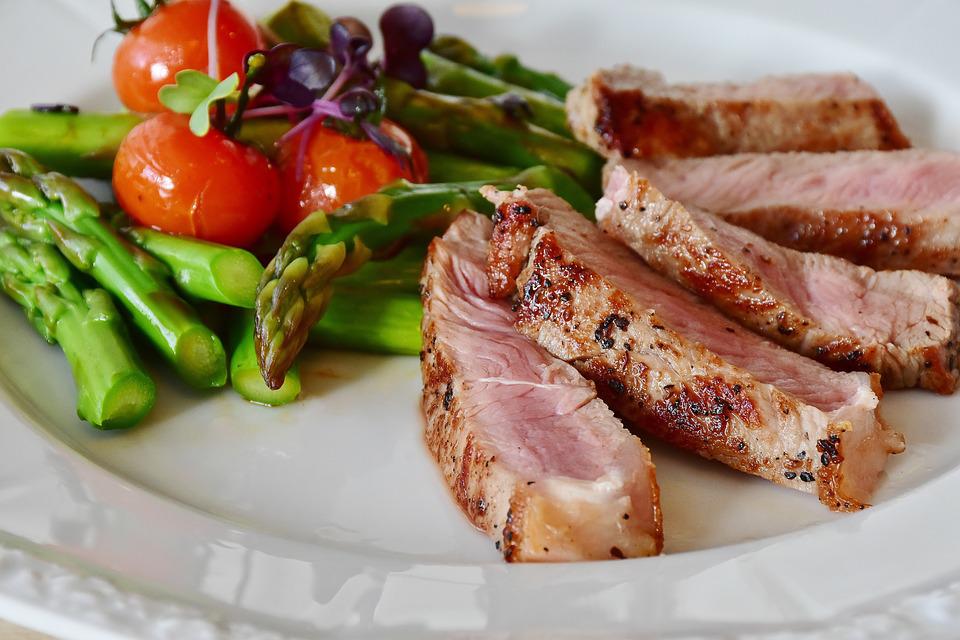 ESPEN Doporučené postupy pro enterální výživu: Chirurgie včetně transplantací orgánů
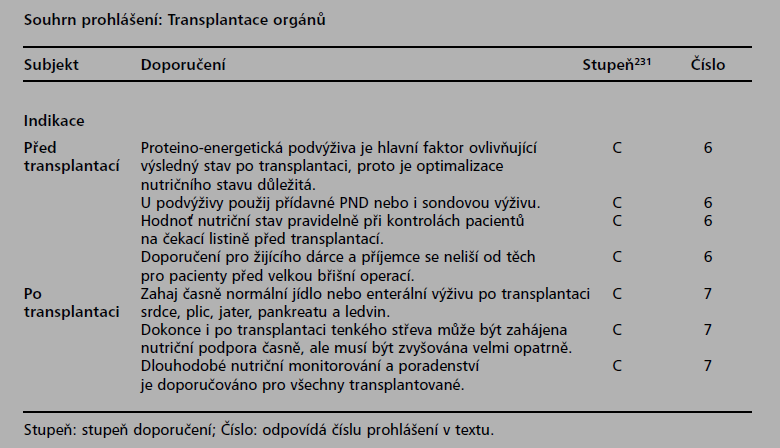 ESPEN Doporučené postupy pro enterální výživu: Chirurgie včetně transplantací orgánů
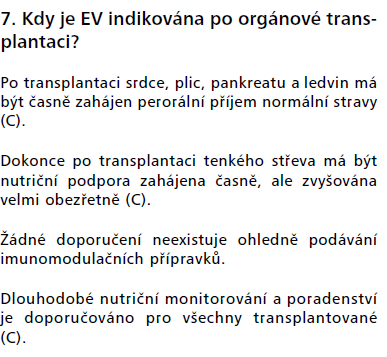 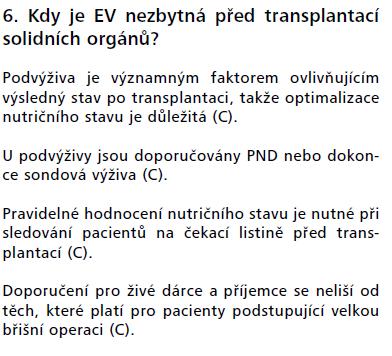 Výživová doporučení po tl
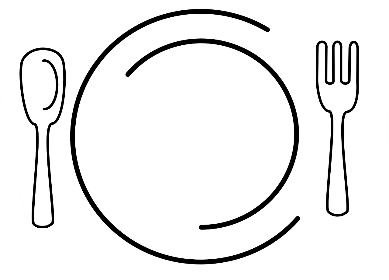 správné stravování má důležitou roli při zotavování organismu po operaci a            v následujícím období dobrý stav výživy zlepšuje celkovou kvalitu života
 racionální stravování přispívá k tomu, aby ledviny zůstaly co nejdéle zdravé a dobře fungovaly i do budoucna  
 některé léky mohou zvýšit chuť k jídlu, zadržovat sodík a vodu v těle, zvýšit hladinu lipidů v krvi, dále také zvyšovat hladinu cukru v krvi, krevního tlaku a ovlivňovat hladiny některých minerálních látek
 v některých případech je potřeba omezit příjem draslíku (o tom vždy informuje pacienta ošetřující lékař)
Výživová doporučení po tl
strava by měla být vyvážená, pestrá, bezpečná a s dostatečným množstvím kvalitních bílkovin a vlákniny
 strava by měla být pravidelná, přiměřená, bez přejídání se a hladovění 
 ve stravě se omezuje příjem tuků (hlavně živočišných), jednoduchých cukrů (sladkosti, bílé pečivo, slazené limonády, aj.) a soli
 snaha o udržení optimální tělesné hmotnosti, neexperimentovat s restriktivními dietami  
 dbát na dostatečný pitný režim (2-3 l/d)
 neužívat bez vědomí lékaře žádné doplňky stravy a bylinky 
 zakázané jsou potraviny, které mohou ovlivnit hladinu imunosupresivních léků a pozor i        na potraviny a pokrmy, které mohou být potencionálně zdrojem alimentárních nákaz (infekce a otravy z potravin)
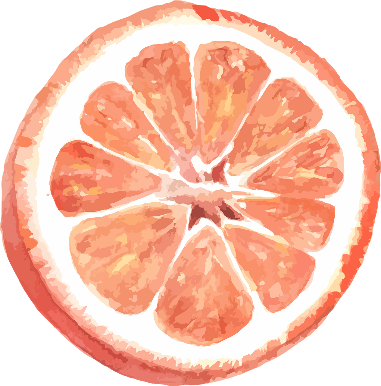 Výživová doporučení po tl
zcela zakázaná je konzumace grepů, pomela, granátového jablka, sevillského pomeranče, karamboly (a to včetně šťáv a džusů, které jsou z těchto druhů vyrobeny), třezalky (pozor i na směsi různých druhů čajů) a výrobků, kde jsou tyto druhy obsaženy
 konzumace těchto potravin může negativně ovlivnit koncentraci některých imunosupresivních léků v krvi
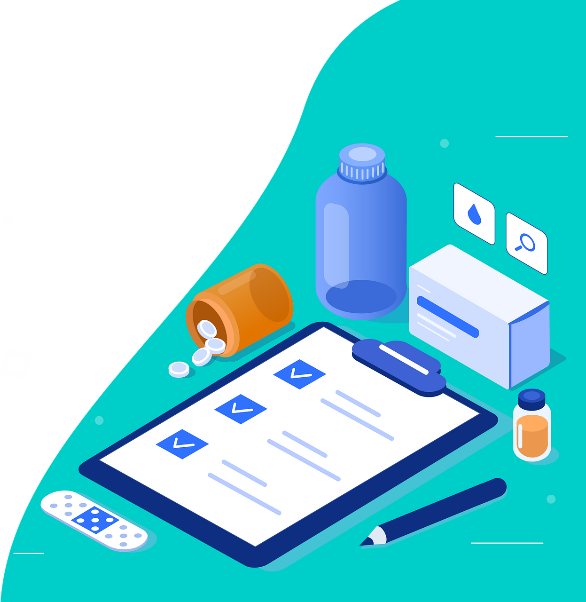 Významné interakce byly zaznamenány u grapefruitového džusu a extraktu třezalky. Mechanizmus účinku u obou látek je rozdílný, protože u složek grapefruitového džusu se jedná o snížení hladin CYP3A4, zatímco u extraktu třezalky o indukci, tedy o významné zvýšení obsahu tohoto enzymu. Proto podávání grapefruitového džusu vede k nárůstu hladin imunosupresiv a tím ke zvýšení jejich toxicity, zatímco současné podání třezalkového extraktu se projeví v poklesu hladin obou imunosupresiv (cyklosporin A, tacrolimus) vedoucím až k odmítnutí transplantátu v důsledku selhání léčby.
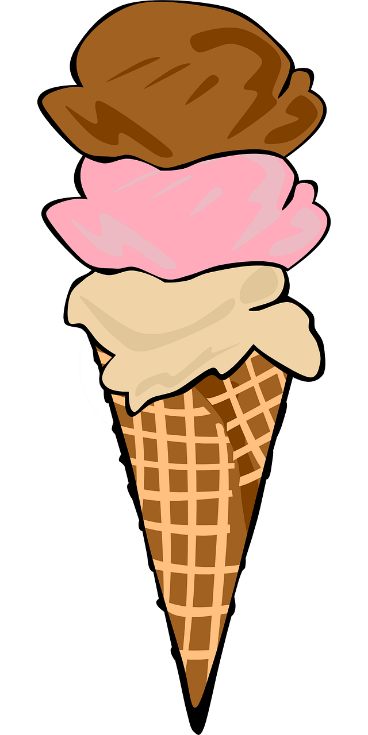 Výživová doporučení po tl
Dále se nedoporučuje konzumace:  
 pokrmů z rychlého občerstvení (fast food) a nedůvěryhodných prodejců potravin a pokrmů
 plísňových sýrů a uzenin (hermelín, niva, uherský salám aj.), nepasterovaného mléka a výrobků z něj
 nedostatečně tepelně upravených mas, ryb a vajec (tatarský biftek, sushi, carpaccio, ústřice, zavináče aj.)
 lahůdkových a majonézových salátů z pultového prodeje v obchodech (např. vlašský salát, pařížský salát, Caesar salát, vajíčková pomazánka aj.)
 nepasterovaných ovocných šťáv, ciderů, kombuchy,  dále točené zmrzliny, naklíčených semínek, hub, dlouho a nesprávně skladovaných ořechů, semínek a sušeného ovoce
Výživová doporučení po tl – výběr potravin
Maso: Volit zejména libové druhy masa – hovězí zadní, telecí, jehněčí, kuřecí a krůtí bez kůže, králík. Uzeniny pouze výjimečně a preferovat druhy s vysokým obsahem masa (šunky s obsahem masa nad 90 %) a bez viditelného tuku.
Ryby: Zařazení sladkovodních i mořských druhů ryb a to 1-2 porce za týden. Např. treska, kapr, pstruh, štika, cejn. Rybičky v konzervě vybírat ty ve vlastní šťávě (např. tuňák ve vlastní šťávě). 
Mléko: Preference odstředěných, nízkotučných, nebo polotučných druhů mlék. 
Mléčné výrobky:  Preference zakysaných mléčných výrobků bez příchutě (bílé jogurty, podmáslí, acidofilní mléko aj.). Dále měkké i tvrdé tvarohy a to nízkotučné nebo polotučné. 
Sýry: Sýry do 30 % tuku v sušině. Zařazení přírodních čerstvých sýrů (žervé),  tvrdé sýry (eidam, gouda), mozzarella, ricotta, Cottage sýr aj.
Vejce: Vaječný bílek bez omezení, žloutek max 2x/d. Dbát na dostatečnou tepelnou úpravu.
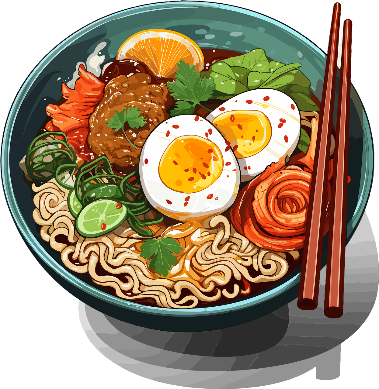 Výživová doporučení po tl – výběr potravin
Tuky: Preferovat rostlinné oleje a margaríny. Na tepelnou úpravu doporučujeme používat řepkový olej, na studenou můžeme využít olivový olej. Oleje střídat, vhodné jsou také lněné, konopné, oleje z vlašských ořechů apod. Vyhýbat se živočišným tuků, tedy sádlo, máslo, lůj, slanina, škvarky, zabíjačkové produkty, tučná masa, šlehačky, smetany. Pozor na přepalování tuků. 
Sacharidové potraviny a příkrmy: V rámci racionálního stravování se doporučuje omezit příjem jednoduchých cukrů (moučníky, cukrovinky, bílé pečivo, instantní ochucené cereální kaše, sladké limonády).  Pečivo spíše celozrnné, žitné či grahamové. Cereální kaše volte ty neochucené bez přidaného cukru (např. jáhlová, pohanková, ovesná, špaldová, apod.). Z příloh lze zařadit brambory, rýži, těstoviny, bulgur, kuskus, pohanku aj., ale vždy v přiměřeně velké porci.
Výživová doporučení po tl – výběr potravin
Ovoce: Do jídelníčku zařazujeme různé druhy ovoce a to alespoň 2 porce za den. Méně častěji příliš sladké druhy a přezrále ovoce (banány, švestky, hrozny, hrušky), dále méně  kompotované, kandované a sušené (proslazované) ovoce. 
Zelenina: Každý den alespoň 3 porce. Střídání různých druhů zeleniny, preference sezónních druhů. 
Luštěniny: Alespoň 1x/t do jídelníčku. Vyzkoušet různé druhy fazolí, červenou/černou čočku, hrách, cizrnu, sóju. Lze vyzkoušet luštěninové polévky, luštěniny jako přílohu k hlavnímu jídlu, luštěninové saláty se zeleninou, luštěninové pomazánky apod. 
Ořechy a semínka: Ořechy v raném období po operaci raději vynechat. Později lze ořechy (vlašské, lískové, para, kešu, mandle aj.) a semínka (mák, slunečnice, sezam, tykev, len, chia aj.) do jídelníčku zařadit, avšak je potřeba dbát vždy zvýšené opatrnosti při skladování a používat ořechy co nejvíce čerstvé, jinak mohou být zdrojem nežádoucích plísní. Preference neslazených, nesolených a neobalovaných (v různých polevách a směsích) druhů.  Preferovat natural nebo přírodní druhy.
Výživová doporučení po tl – výběr potravin
Nápoje: Základem pitného režimu by měla být voda. Dále je možné zařadit čaje, vodu s citrónem, příležitostně minerální vody. Kávu v omezené míře. Džusy jen výjimečně a nejlépe ředěné s vodou. Omezení slazených limonád, energetických nápojů. Alkoholické nápoje se nedoporučují, ovlivňují účinek imunosupresivních léků. 
Další: Pozor dát na příjem soli. Pokrmy nepřesolovat a omezení konzumaci potravin s vysokým obsahem soli (marinády a kořenící směsi, uzeniny, slané sýry, solené ořechy, chipsy, instantní pokrmy, některé minerální vody atd.). Na ochucení pokrmů používat bylinky, citrón, kořenící směsi bez glutamátu a přidané soli. Nevhodná je konzumace cukrářských a pekařských výrobků, zejména těch s tukovou polevou či náplní. Omezení na minimum příjem vysoce průmyslově zpracovaných potravin (balené trvanlivé pečivo, mražená pizza, hotová balená jídla, polévky ze sáčku, sladkosti atd.).
Technologická příprava stravy: Z technologické úpravy preferovat vaření (ve vodní lázni, v páře), pečení (na pečícím papíru), dušení. Omezeně fritování, smažení, grilování na ohni (vhodnější je grilování na lávovém kameni či v kontaktním grilu). K přípravě pokrmů používat nepřilnavé a kvalitní nádobí.
Výživová doporučení po tl – výběr potravin
zásady hygieny a bezpečnosti při zacházení s potravinami a pokrmy
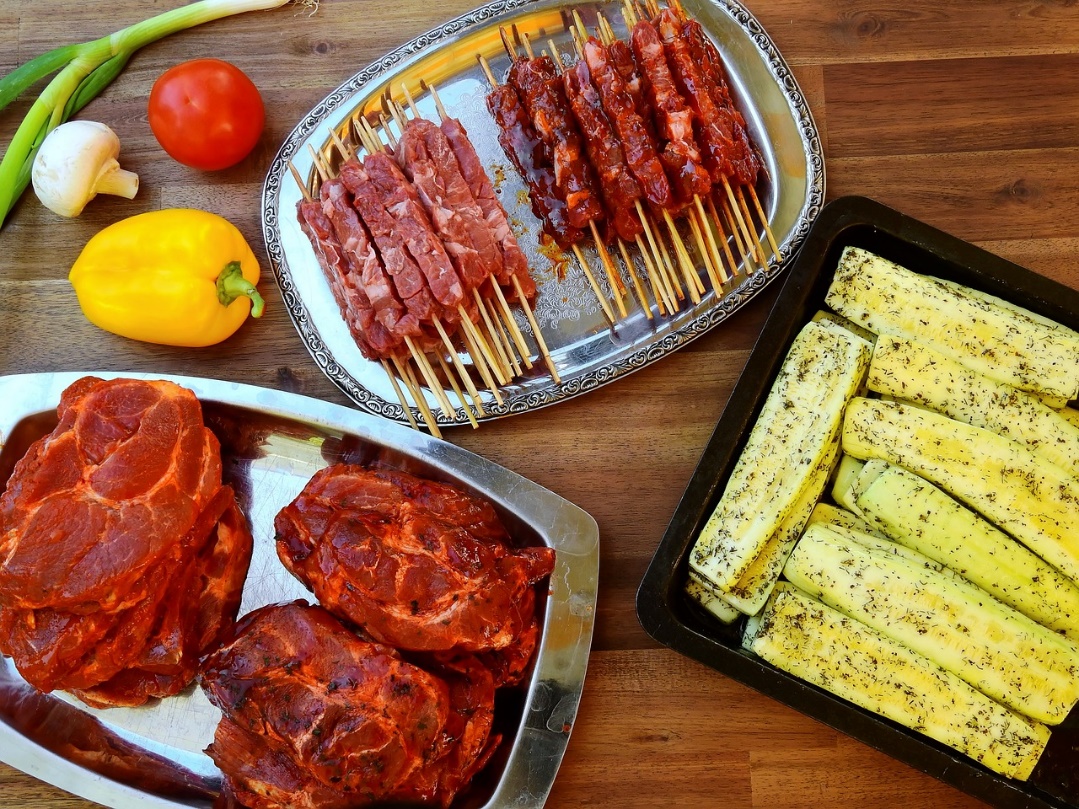 Kazuistika
muž, rok narození 1966
 antropometrie: hmotnost 65 kg, výška 172 cm , BMI 22
 RA: bratr dvojče,  úmrtí na krvácení do mozku  při hypertenzi , také CHRI a TL
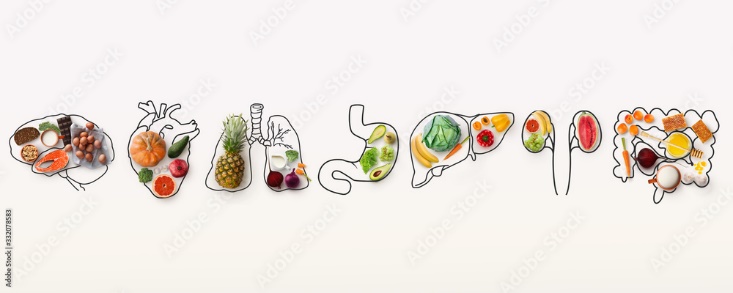 Kazuistika – anamnéza
CHRI na bázi chronické glomerulonefritidy v pravidelném HD od 2000,´AV shunt   na LHK
 sekundární anémie, hypertenze, opak. hypertenzní encefalopatie, sekundární hyperparatyreóza
 3/2004 1. transplantace kadaverózní ledviny doleva
 od 2006 mírné snížení funkce štěpu, progrese od 2010
 2/2012 resekce a reimplantace ureteru štěpu pro strikturu vesikoureterálního ústí, 1-2/2012 nefrostomie pro hydronefrosu
 12/2015 rychlé terminální selhání funkce štěpu při dlouhodobé  středně omezené funkci, zaveden peritoneální katetr, přechod na intermitentní HD
Kazuistika – anamnéza
7/2016 explantace perit. katetru a  našití av shuntu na LHK, asymptomatické změny na EKG  
10/2016 graftektomie chronicky symptomatického štěpu
 5/2017 WL k retransplantaci ledviny
 12/2017 Permcath 
 5/2020  intracerebrální krvácení s  prolongovaným průběhem, parox. FiSi,  sekundární epilepsie, vyřazení z WL
 2/2022 po sérií vyšetření znovuzařazení na WL
 3/2022 nabídka, TL  neuskutečněna  pro pozit.  CDC
 6/2022 provedena 2. transplantace ledviny doleva, časně po zákroku ruptura pouzdra, graftektomie
Kazuistika – anamnéza
11/2022 znovuzařazení na WL 
 6/2023 provedena 3. transplantace kadaverózní ledviny 
 7/2023 revize rány po TL, plastika kýly 
 10/2023 zhoršení funkce štěpu
 12/2023 hospitalizace pro zhoršení funkce štěpu, proteinurie, otoky DKK, anemizace 
 1/2024 znovu PDL
 4/2024 graftektomie
Kazuistika – vývoj hmotnosti
KAZUISTIKA
pacient po opakovaných hospitalizacích
 střídání období funkční ledviny, období snížené funkce ledviny a období nutnosti pravidelné hemodialýzy 
 individualizované nutriční intervence v závislosti na funkci ledviny a přidružených onemocnění 
 pacient sledován ve specializované ambulanci: pravidelné laboratorní odběry, edukace, úprava medikace, vážení
kazuistika
během hospitalizací dieta šetřící v kombinaci s vysokoproteinovým sippingem
 pravidelné vážení pacienta, monitorace příjmu stravy
 po 3. TL indikována dieta č. 14 (individuální), omezeně toleruje mléčné výrobky 
 nyní pacient po graftektomii, nadále pravidelná hemodialýza
Použité zdroje
MLINŠEK, Gregor. Nutrition after kidney transplantation. Online. Clinical nutrition ESPEN. 2016, roč. 14, s. 47-48. Dostupné z: https://clinicalnutritionespen.com/article/S2405-4577(16)30191-7/fulltext. [cit. 2024-04-24].
RAJNOCHOVÁ BLOUDÍČKOVÁ, Silvie. Transplantace ledviny – kritéria k zařazení na čekací listinu. Urologie pro praxi [online]. 2018, 19(23-26) [cit. 2024-04-24]. Dostupné z: https://www.solen.cz/pdfs/uro/2018/01/06.pdf
RUDOLF, Kamil a Josef MALÝ. Kortikosteroidy a imunosupresiva v chronické léčbě. Farmacie pro praxi [online]. 2011, (7), 228-231 [cit. 2024-04-24]. Dostupné z: https://farmaciepropraxi.cz/pdfs/lek/2011/05/01.pdf
Transplantace ledvin [online]. [cit. 2024-04-24]. Dostupné z: https://www.bbraun.cz/cs/spolecnost/b-braun-avitum/svetovy-den-ledvin/transplantace-ledvin.html
Weimann A, Braga M, Harsanyi L, Laviano A, Ljungqvist O, Soeters P; DGEM (German Society for Nutritional Medicine); Jauch KW, Kemen M, Hiesmayr JM, Horbach T, Kuse ER, Vestweber KH; ESPEN (European Society for Parenteral and Enteral Nutrition). ESPEN Guidelines on Enteral Nutrition: Surgery including organ transplantation. Clin Nutr. 2006 Apr;25(2):224-44. doi: 10.1016/j.clnu.2006.01.015. Epub 2006 May 15. PMID: 16698152.
DĚKUJI ZA POZORNOST










VERONIKA.VOLAVA@FNUSA.CZ
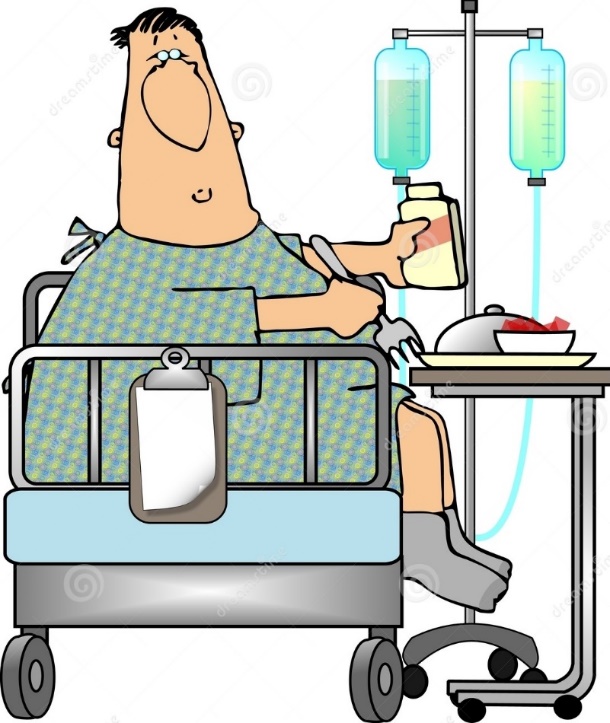